The Advisory Council of Faculty (ACF)“Creating a Culture for Student Success”
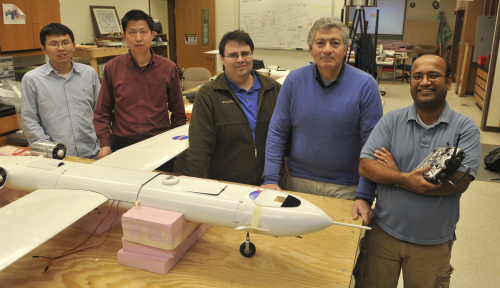 Marcello R. Napolitano, Benjamin M. Statler, College of Engineering and Mineral Resources, WVU
2012 West Virginia Professor of the Year, WV Merit Foundation
Higher Education Faculty  Are Committed to Serve:

• our students through the development of quality academic programs and delivery of quality instruction;
• our institutions through instruction, professional development, research and scholarship, and direct service;
• our local communities through instruction and programs that bring economic growth, cultural and artistic events, business and educational partnerships, and research.
Twentieth Annual Great Teachers Seminar
North Bend State Park, June 2012
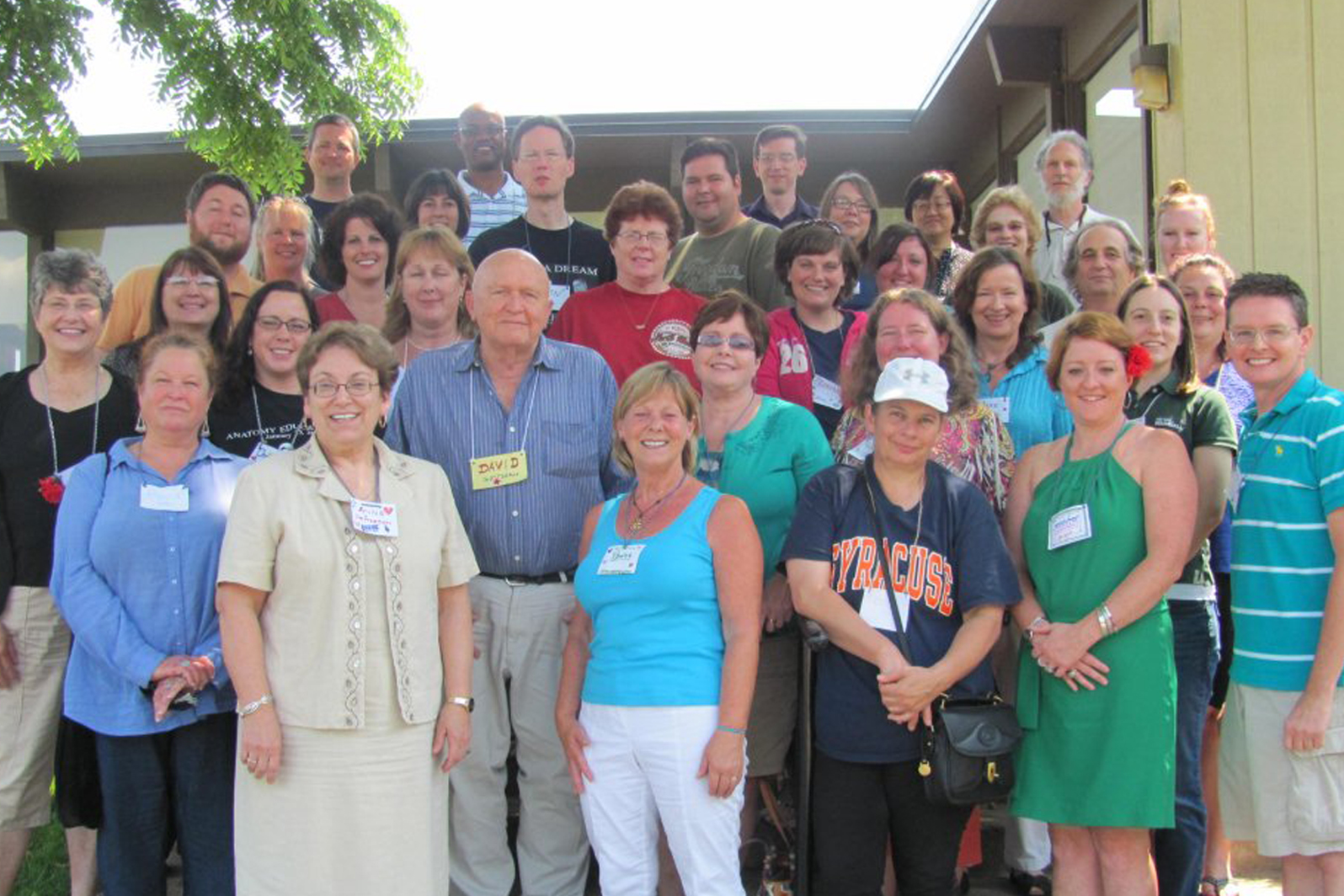 2012-13  WV Advisory Council of Faculty
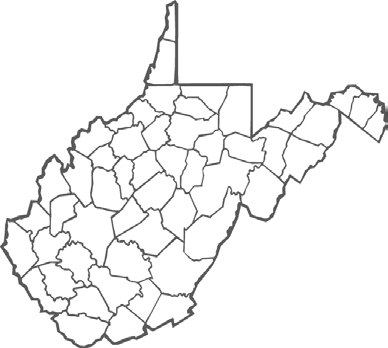 Faculty Achievements
Curricular Reform: 

Review & Revision of General Studies (Core Programs) Accomplished at Six Institutions: Shepherd University, New River CTC, Southern CTC, Bridgemont CTC, West Liberty University, WVU School of Osteopathic Medicine (2-yr curriculum);

Review & Revision of Majors Accomplished at Four Institutions: Shepherd University, WV Northern CTC, Potomac State College of WVU, West Liberty University;

Review and Revision of Curriculum in Progress at Twenty-three Institutions. 	—ACF Report
Achieving the SREB “No Time to Waste”: 120-Hr. Curriculum
Faculty Ownership
Administrative Support
3.  A Plan
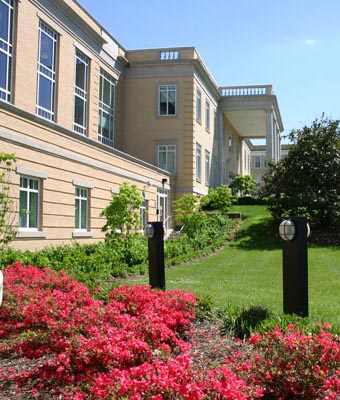 Increasing Retention and Reducing Hours to Graduation or Degree Completion                              (120/60 Hour SREB Curricular Recommendation)
Curricular Reform at One 4-Year Institution Required: 
Reform of Majors & Minors:
• Standardizing requirements for majors within a range of 42-50 credits; (except where licensing requires additional hours);
• Reviewing all required minors (15-18 hr. minors);
• Re-visioning general education courses in majors and requiring first-year experiences, writing intensive courses in all majors, and capstones for all students.
General (Core) Education Reforms:
      • Aligning requirements with AAC&U “LEAP” standards;
• Reducing requirements to 42 credits;
• Suggesting 30 credits first two years, 12 credits last two.
As a result, sixty-two students were able to graduate early, saving each student on average $4,300, for a total saving of $369,000!
WV Higher Education Faculty have accomplished the following:
  52,478 Full-time Equivalent (FTE) Undergraduate 		Enrollment, a 6.6% 5-year increase;
		  3,190 Community College Degrees, a 10.9% 5-year 			increase;
		  8,412 Skill Set Certificates Awarded, a 34.2% 5-year 		increase;
		  2,949 Associate’s Degrees in 2010, a 42.7% 10-year 			increase;
		  8,583 Bachelor’s Degrees in 2010, a 15.5% 10-year 			increase;
		  2,694 Master’s Degrees in 2010, a 28.6% 10-year 			increase;
		  715 Doctor’s Degrees in Professional Practice
                       Awarded in 2010;
		  19,794 Adult Learners in Higher Education, a 7.7%       		5-year increase;
		  $208,881,286.00 in Research Grants in 2010.
And Yet . . . 

”West Virginia ranks 15th among the 16 SREB states in faculty salaries, which is two places below its ranking a year earlier.”	—HEPC/CCTCE 2011 “Report Card”
At the same time . . .  

“Only 17% of WV students enrolled in the 9th grade will earn a two- or four-year college degree within ten years, [and] by 2018, 49% of the jobs in WV will require education and/or training beyond high school. ” 
    —May 2012 WV College Completion Task Force, “Educating West Virginia Is Everyone’s Business
The cost is high . . . but so are the stakes, so what can we do?  What can the Legislature do to help us accomplish even more?
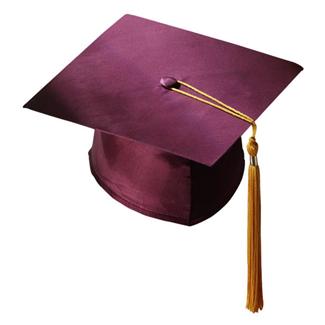 Provide a systematic funding mechanism for faculty salary raises and address the problem of salary compression in order to return West Virginia from 15th to 13th among SREB states;
2012-13 Higher Education Faculty Issues: 
“Creating a Culture for Student Success”
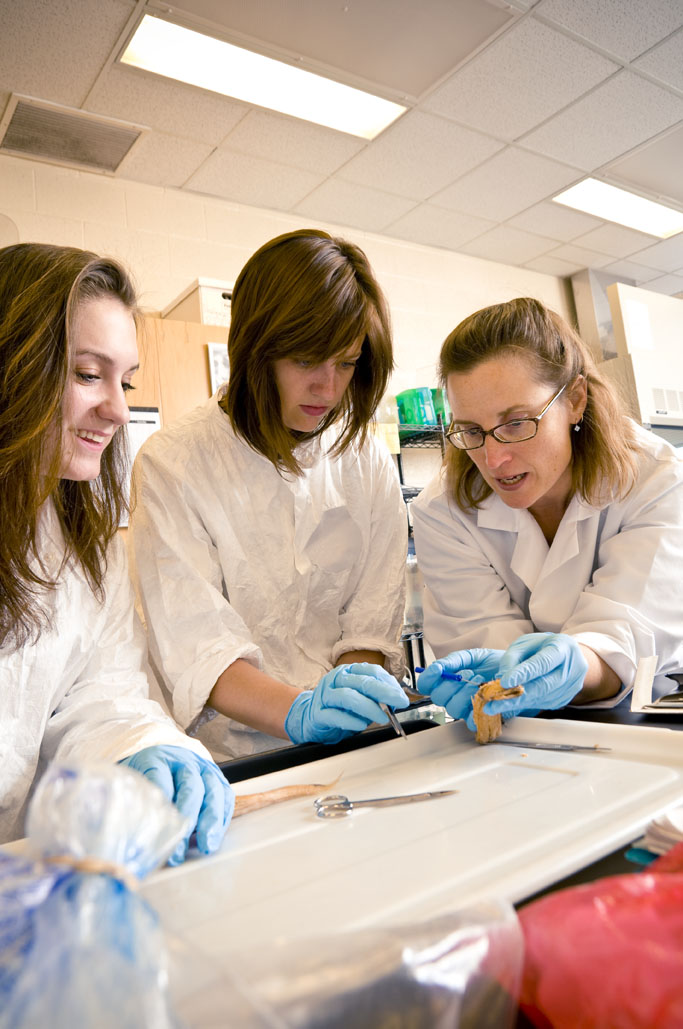 Provide a systematic funding mechanism for
      capital projects, deferred maintenance, and 
      Higher Education initiatives mandated by the
      Legislature;
2012-13 Higher Education Faculty Issues: 
“Creating a Culture for Student Success”
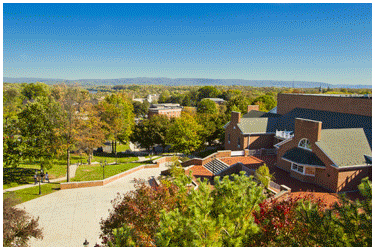 2012-13 Higher Education Faculty Issues: 
“Creating a Culture for Student Success”
Amend code limiting 20%Tenured CTC faculty to 30%.
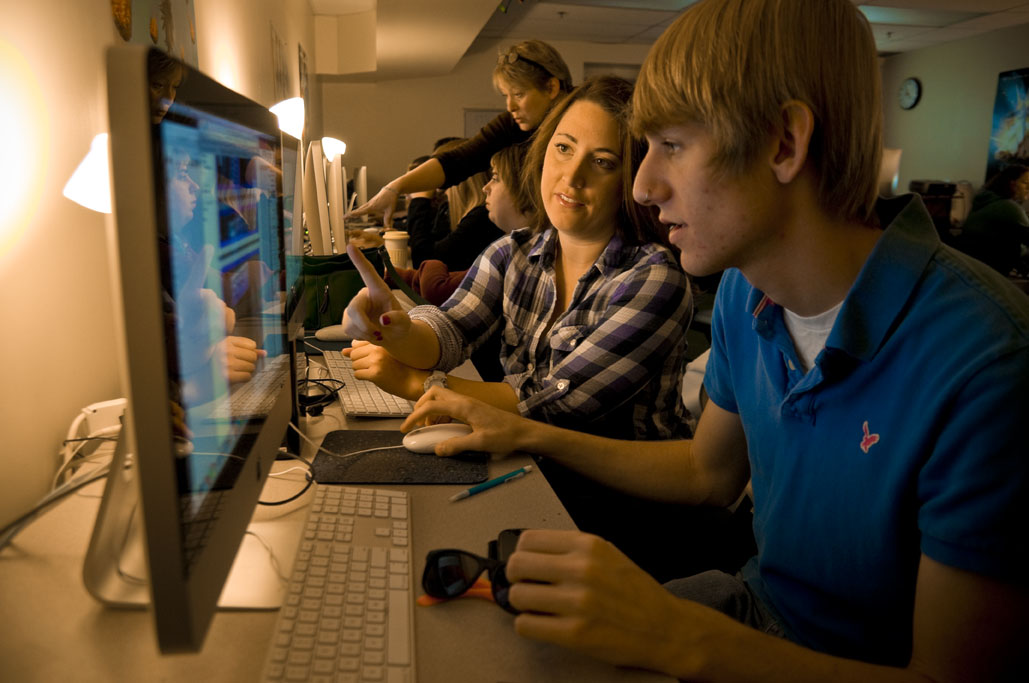 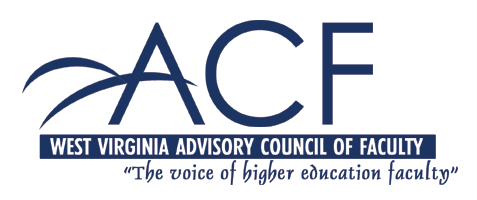 —providing a voice for 4,189 full-time and 1,961 part-time HEPC faculty and 558 full-time  and 1,082 part-time CTCS faculty, in order to make West Virginia Higher Education better!